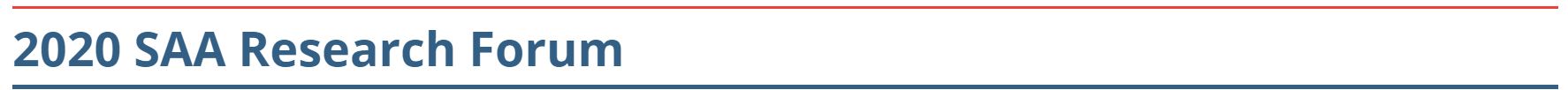 #SAA20RF   @SAAResearch
14TH Annual SAA 2020 Research Forum
August 5, 2020
On Zoom
#SAA20RF   @SAAResearch
Virtual Research Forum Team
Nance McGovern – forum host, session facilitator, hopeful realist 
Kari Smith – session facilitator and Zoom wrangler
Heather Soyka – social media, Q&A fiddling, dot connector
Kate Neptune – Q&A coordination, notes, timekeeping, miracles
Rebecca C. Thayer – Q&A coordination, notes, timekeeping, team spirit

SAA Staff
All of our Research Forum Presenters 
All of our attendees and viewers

Thank you, all!
#SAA20RF   @SAAResearch
2020 RF Reports and Papers

All poster and platform presenters are invited to submit a:
research report: information in any form that supplements the presentation
research paper: well-formed research papers that do not go through peer review – out of scope or author preference
peer-reviewed research paper: well-formed papers that goes through our peer review process 

Due: November 1
Submission information to follow …
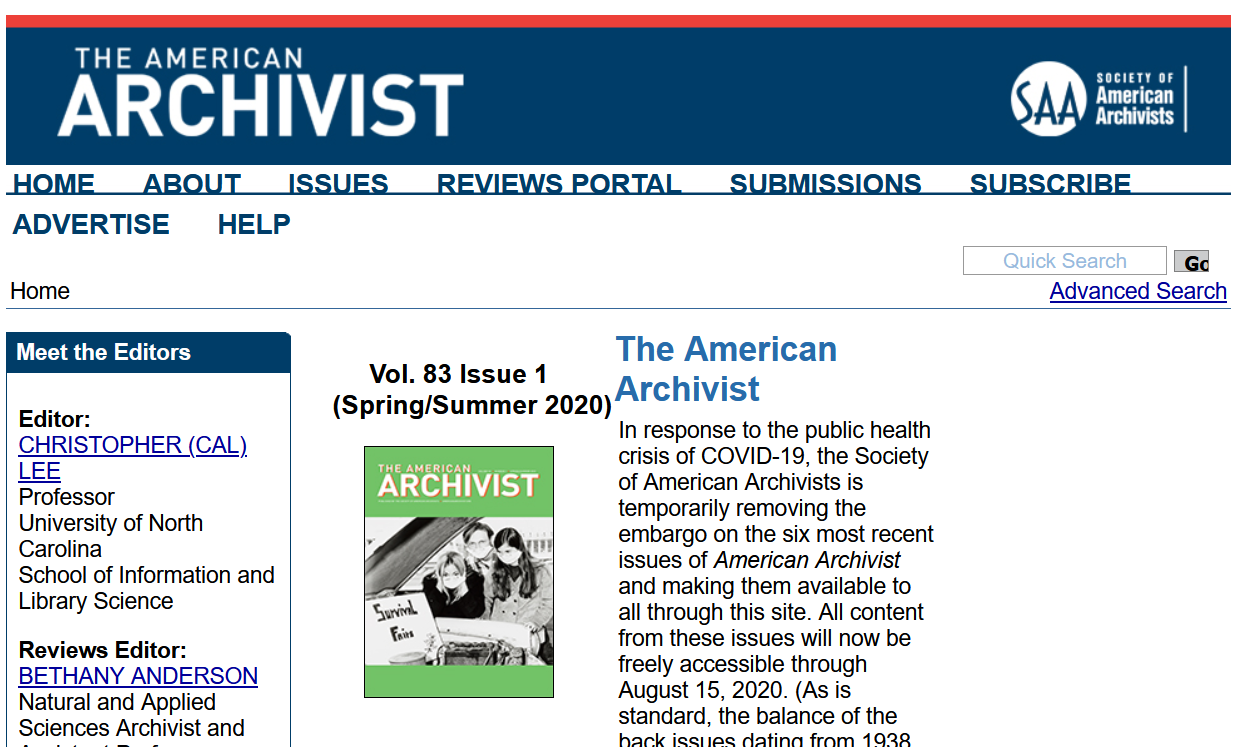 Register as a reviewer (through PeerTrack)
Contact Editor or other Editorial Board members with questions, comments or ideas for articles or book reviews
Read guidance for authors
Submit an article
https://americanarchivist.org/
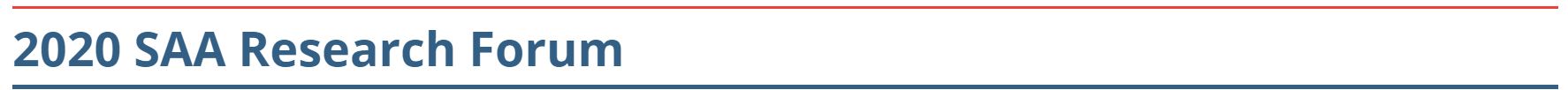 #SAA20RF   @SAAResearch
See you next year!watch for some special 15th anniversary surprises  …